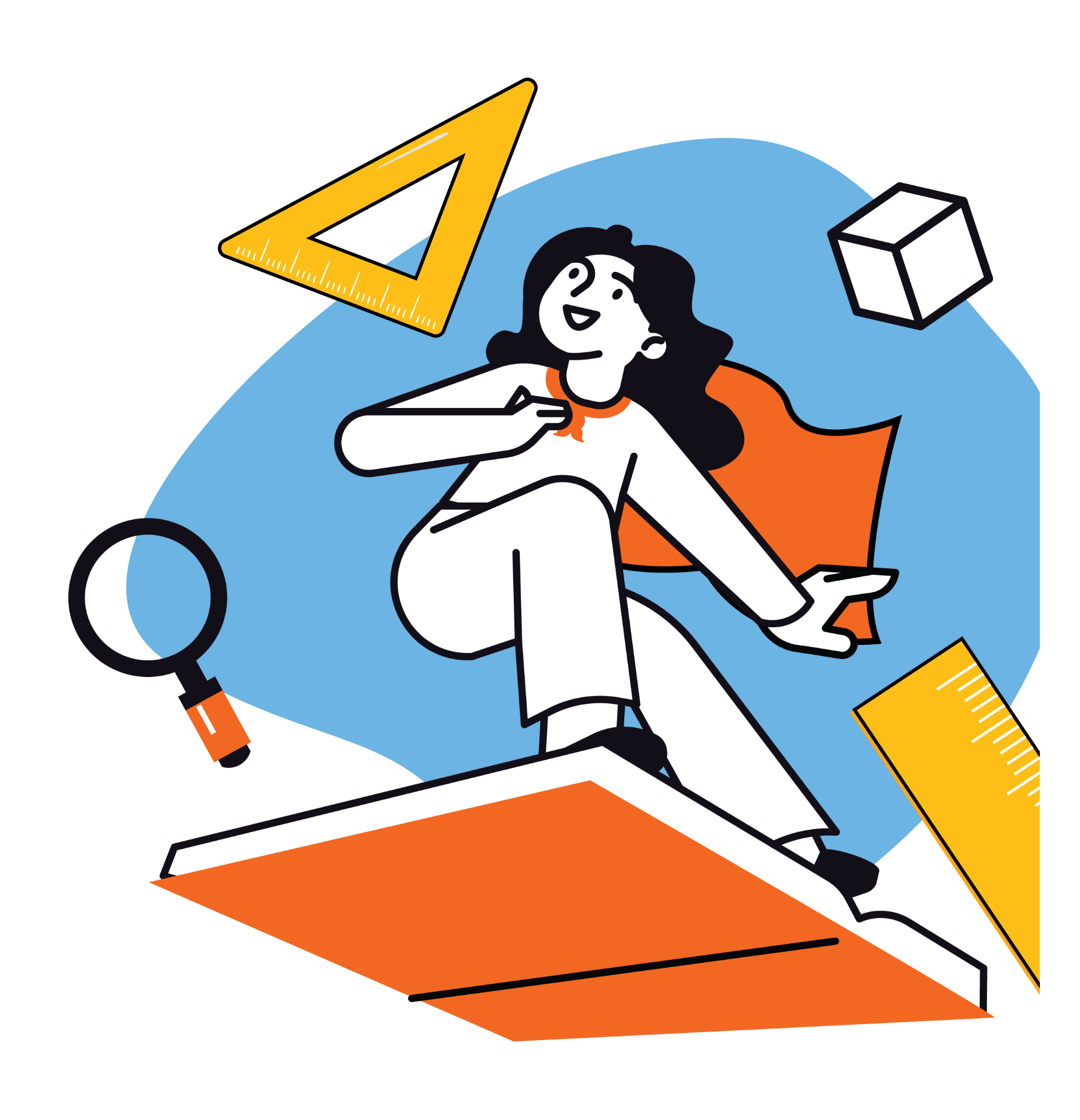 Not AllHeroesWearCapes
SOME JUST HAVE EXCELLENT ATTENDANCE
© 2024 SchoolStatus. All rights reserved.
Supercharging YourStudent’s Success
Every absence makes it more challenging to succeed, no matter what grade you are in. 
When absences add up, even excused absences, it’s harder and harder to graduate.
Your child’s attendance is excellent, which means they have missed less than 1% of school this year.
Thank you for making attendance a priority. Keep up the GREAT work!
© 2024 SchoolStatus. All rights reserved.